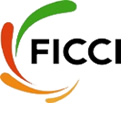 Goods and Service Tax
- Place of Provision of  Services
July 17, 2015
New Delhi
Sachin Menon, Co-Chairman , Task Force on GST, and
COO-Tax & National Head, Indirect Tax, KPMG


Federation of Indian Chambers of Commerce and Industry
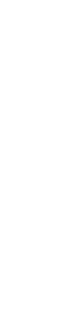 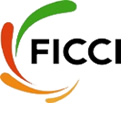 PREAMBLE FOR A FAIR PLACE OF SUPPLY RULE
Place of supply rules should ensure that:
It should not result into cascading of taxes
All taxes in the supply chain should be a pass through, and ultimate tax should be levied at the final consumption point
Business structure should not be influenced by the tax policies
The rules should be easy to implement, without undue compliance burden, and without complexities
The rules should not give rise to avoidable tax disputes
The rules should not result in any adverse cash-flow implications for business (e.g. where company has to pay output GST in cash in one state, and file refund claim for surplus input GST credit in other state)
|  2
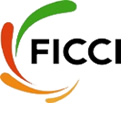 IMPORTANT DEFINITIONS
“Location of goods or service provider” 
Where a supply is made from a registered Business establishment, the location of such establishment in the certificate of Registration
Where supply is made from a place other than registered business establishment, the location of such unregistered establishment
If the business establishment of the supplier is not registered, or the supplier is not having a business establishment, usual place of residence of the person making the supply
Clarity required: 
What is the definition of a business establishment? 
Whether a person who has registration in one state, but not registered in other states, be considered as registered person in all other states? 
Whether an unregistered establishment in other state can collect GST in the above scenario?
|  3
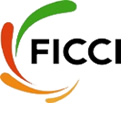 LIKELY DEFINITIONS
“Location of goods or service receiver” 
In case supply is received at a registered business establishment, location of such business establishment, mentioned in the Registration Certificate
Where supply is received at a place other than registered business establishment, the location of such unregistered establishment,
If the recipient is not registered, or not having a fixed business establishment, usual place of residence of the person receiving the supply
Clarity required: 
Whether a person who has registration in one state, but not registered in other states, be considered as registered person in all other states? 
In case of multijurisdictional supply, whether each location at which supply is received, shall be the location of service recipient?
Whether a unregistered business establishment can claim GST Credit?
|  4
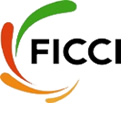 PLACE OF SUPPLY OF SERVICES
Likely General Rule for place of supply of services to a registered person:
Place of supply of all services made to registered person shall be the location of the service receiver
Place of supply of all services made to any person other than registered person, shall be the location of the service provider


Whether the above place of supply rule be applicable in the case of Export of Services?
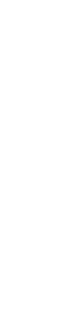 There may be exception to these rules, for specific services

Some likely exceptions are discussed in subsequent slides
|  5
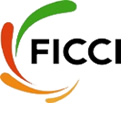 LIKELY EXCEPTIONS TO THE GENERAL RULE
Services in relation to immovable properties:
The place of supply of services relating to immovable properties - the location of immovable property
For e.g. Services of Architects, Interior Decorator, Engineers, Surveyors, Estate Agents, Construction, Estate Agents
Lodging accommodation by hotel, Inn, guest house, home stay, house boat
Renting of immovable property
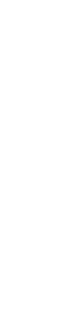 Clarity required: 
Services related to immovable property should be defined exhaustively, so that dispute in relation to the place of supply of indirect services in relation to immovable properties (such as advisory, audit, advertisements etc) shall be avoided
Immovable property should be defined, otherwise it may lead to disputes as to what constitutes immovable property (e.g. towers and shelters for telecommunication sector)
|  6
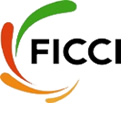 LIKELY EXCEPTIONS TO THE GENERAL RULE
Performance based services :
Place of supply for performance based services -  be the location where services are actually performed
For e. g. Restaurant and Catering services
Training, personnel grooming, fitness, beauty treatment, health services etc..
Clarity required: 
Exhaustive list/ definition of such services shall be prescribed to avoid disputes between states and dealers
Like in the current service tax rules, following categories may be covered: 
Services provided in respect of goods which are made physically available
Services provided to individuals, which requires physical presence of the individual
3)    Whether leasing of movable goods / job work would fall under performance based services?
|  7
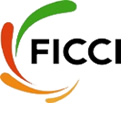 LIKELY EXCEPTIONS TO THE GENERAL RULE
Telecommunication, data transfer, broadcasting, cable, DTH services
The Place of supply of service by way of fixed telecommunication line, leased circuits, internet leased circuit, cable or dish antenna  -  the location where the same is installed for receipt of services
For e.g. Location of billing address of service receiver on the record of service provider: 
In case of post paid services (mobile/ internet), 
In case of pre paid services availed or recharged through internet banking
In case of prepaid services through voucher/ any other means (except internet banking), the location where voucher is sold or pre payment is received
Clarity required: 
How to decide place of supply for IRU (indefeasible right to use) agreement for bandwidth/ dark fibers laid across multiple states?
How to decide the place of supply in case of multilocation Video Conferencing (VC)?
How would the taxability of e-commerce transactions be decided?
|  8
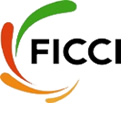 LIKELY EXCEPTIONS TO THE GENERAL RULE
Goods Transportation services/ courier/ mail:
The Place of supply of service to a registered person – the location of service recipient
The place of supply of service to a person other than registered person – the  location at which goods are handed over for transportation
Passenger transportation services:
The Place of supply – the place of embarkation
Tickets for return journey of the passenger shall be split, depending on state of embarkation
Comments: 
Registration at multiple locations and related compliances
Mechanism to transfer GST credit on capital goods and input services procured at HO level to other state shall be provided
|  9
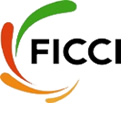 LIKELY EXCEPTIONS TO THE GENERAL RULE
Services related to events:
Place of supply of services relating to events – the state where event is actually held or the place is located
For e.g. Cultural, artistic, sporting, scientific, educational, entertainment events 
Sponsorship for the above event
Amusement parks

Services related to onboard a conveyance within India (aircraft, vessel, train, bus):
Place of supply of services shall be the location of the first scheduled point of departure of that conveyance for the journey
|  10
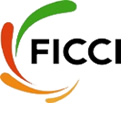 LIKELY EXCEPTIONS TO THE GENERAL RULE
Banking and other financial services (including stock broking)
The Place of supply of service – the location of service recipient in the record of service provider
Comment: 
Whether stock broking services provided to Foreign Institutional Investor, is an export of service?
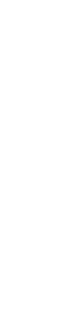 Insurance services
In case of registered person, location of service recipient 
In case of other than registered person, location of service recipient in the record of service provider
…Emergence of common market
Comment: 
Life Insurance Companies providing services across India, will have to register in all states
|  11
PLACE OF PROVISION OF SERVICES – ISSUES AND CONCERNS
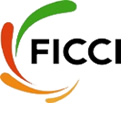 Single invoices for services provided across locations (e.g. IRU service) – how to bifurcate and account the same state wise? 
Rules for allocation shall be framed with respect to services provided to more than one state under a single contract, where a consolidated bill is raised
How to transfer credit of tax paid on capital purchases and common services (auditing, consulting, advertisement, corporate office rentals etc.) availed by corporate office, to locations in other states?
Which is the place of supply of Works Contract involving movable goods?
Can the services that are exception to standard supply of services rules be defined exhaustively, to avoid disputes in future? 
Is there a way to avoid multiple registration and compliance requirement for service provided operating across India?
Single largest Indirect tax regime till date…
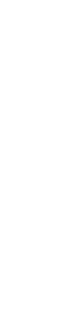 …Emergence of common market
|  12